STeroids to REduce Systemic Inflammation After Infant Heart Surgery: The STRESS Trial
Purpose: To evaluate if prophylactic, perioperative corticosteroids improve outcomes in infants following congenital heart surgery.
Trial Design: 1200 randomized 1:1 at 24 Society of Thoracic Surgeons-Congenital Heart Surgery Database Centers (STS-CHSD) for prophylactic methylprednisolone administered at initiation of cardiopulmonary bypass (CPB) vs placebo for infants (<1 year old).
Primary Endpoints: Assigned worst outcome experience during hospitalization, ranking commensurate with clinical impact, covariate adjusted primary analysis (1200 participant: >90% power).
Secondary Analysis: Unadjusted analysis and “Win Ratio”, composite mortality/major morbidity (>91), post-op LOS, prolonged ventilation (> 7 days), post-op low cardiac output syndrome.
Key Takeaways: Among infants undergoing  surgery with CPB, prophylactic use of methylprednisolone did not significantly reduce the likelihood of a worse outcome. Methylprednisolone increased the likelihood of hyperglycemia requiring insulin therapy.
Presented by:  Kevin Hill, MD, Duke University, Durham, North Carolina, 
Scientific Sessions 2022. © 2022, American Heart Association. All rights reserved
Results reflect the data available prior to the time of presentation.
#AHA22
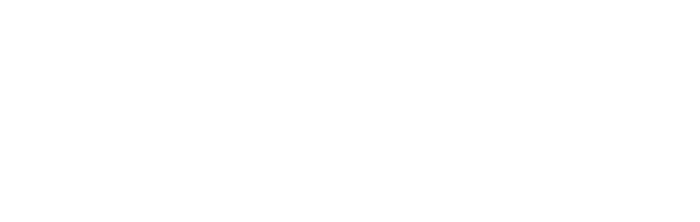